3D Vision
CSc I6716
Spring2011
Topic 2 of Part II
Calibration
Zhigang Zhu, City College of New York  zhu@cs.ccny.cuny.edu
[Speaker Notes: This course is a basic introduction to parts of the field of computer vision.  This version of the course covers topics in 'early' or 'low' level vision and parts of 'intermediate' level vision.  It assumes no background in computer vision, a minimal background in Artificial Intelligence and only basic concepts in calculus, linear algebra, and probability theory.]
Lecture Outline
Calibration: Find the intrinsic and extrinsic parameters
Problem and assumptions
Direct parameter estimation approach
Projection matrix approach

Direct Parameter Estimation Approach
Basic equations (from Lecture 5)
Homogeneous System
Estimating the Image center using vanishing points
SVD (Singular Value Decomposition) 
Focal length, Aspect ratio, and extrinsic parameters
Discussion: Why not do all the parameters together?

Projection Matrix Approach (…after-class reading)
Estimating the projection matrix M
Computing the camera parameters from M
Discussion

Comparison and Summary
Any difference?
Problem and Assumptions
Given one or more images of a calibration pattern, 
Estimate
The intrinsic parameters
The extrinsic parameters, or
BOTH

Issues:  Accuracy of Calibration
How to design and measure the calibration pattern
Distribution of the control points to assure stability of solution – not coplanar
Construction tolerance one or two order of magnitude smaller than the desired accuracy of calibration 
e.g. 0.01 mm tolerance  versus 0.1mm desired accuracy
How to extract the image correspondences
Corner detection?
Line fitting?
Algorithms for camera calibration given both 3D-2D pairs

Alternative approach: 3D from un-calibrated camera
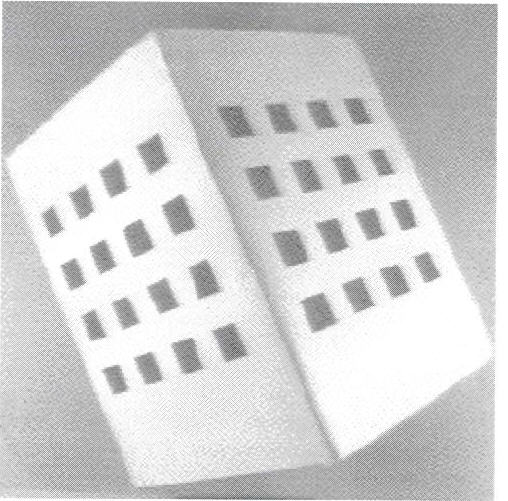 [Speaker Notes: Our goal is to build the geometric relations between a 3D scene and its 2D images for both computer vision and computer graphics. The relations include two aspects: 3D transformation that represents the viewpoints and viewing directions of the camera (real or virtual), and the perspective projection maps 3D points into 2D images. 

Note that we can use the same sets of equations for both vision and graphics. However vision is much harder than graphics: In graphics, 2D projections can be easily generated from 3D models, given the 3D models and the (virtual) camera parameters. In computer vision, the projections are fulfilled by a real camera. We want to reconstruct the 3D models from the 2D images. The inverse problems are much harder since (1) we need to find out the intrinsic and extrinsic camera parameters by the so called calibration procedure; and (2) we need to recover 3D from 2D images in which the third dimension is lost.]
xim
Y
X
(xim,yim)
O
y
x
yim
p
Z
P
Zw
Pw
Yw
Xw
Camera Model
Pose / Camera
Image frame
Frame Grabber
Coordinate Systems
Frame coordinates (xim, yim) pixels
Image coordinates (x,y)  in mm
Camera coordinates (X,Y,Z) 
World coordinates (Xw,Yw,Zw) 
Camera Parameters
Intrinsic Parameters (of the camera and the frame grabber): link the frame coordinates of an image point with its corresponding camera coordinates
Extrinsic parameters: define the location and orientation of the camera coordinate system with respect to the world coordinate system
Object  / World
[Speaker Notes: The entire story of the camera model: from world to camera (coordinate systems), and from camera (3D) to image frame (2D).

The intrinsic parameters should be listed in the specifications of the camera and the frame grabber by the manufacturers, but not really….

The extrinsic parameters describe the pose (position and orientation) of the camera looking at the scene.]
Linear Version of Perspective Projection
World to Camera
Camera: P = (X,Y,Z)T
World: Pw = (Xw,Yw,Zw)T
Transform: R, T 
Camera to Image
Camera: P = (X,Y,Z)T
Image: p = (x,y)T
Not linear equations
Image to Frame
Neglecting distortion
Frame (xim, yim)T
World to Frame
(Xw,Yw,Zw)T -> (xim, yim)T
Effective focal lengths
fx = f/sx, fy=f/sy
[Speaker Notes: The 4th equation is derived from the three basic equations (pose, projection and frame), which directly maps a 3D world point to its frame coordinates]
Direct Parameter Method
Extrinsic Parameters
R, 3x3 rotation matrix
Three angles a,b,g
T, 3-D translation vector

Intrinsic Parameters
fx, fy :effective focal length in pixel
a = fx/fy = sy/sx, and fx
(ox, oy): known Image center -> (x,y) known
k1, radial distortion coefficient: neglect it in the basic algorithm

Same Denominator in the two Equations
Known : (Xw,Yw,Zw) and its (x,y)
Unknown: rpq, Tx, Ty, fx, fy
[Speaker Notes: A BIG question: Here we assume that the coordinates of the image center are known. Can we assume (in other words) that the image center is the origin of the frame coordinate system as suggested in the textbook (p. 127)? 

The answer is NO. Since we cannot eliminate (Ox,Oy) from the linearized equation;]
Linear Equations
Linear Equation of 8 unknowns v = (v1,…,v8)
Aspect ratio: a = fx/fy
Point pairs , {(Xi, Yi,, Zi) <-> (xi, yi) } drop the ‘ and subscript “w”
[Speaker Notes: How to construct a system of linear equations]
Homogeneous System
Homogeneous System of N Linear Equations 
Given N corresponding pairs  {(Xi, Yi,, Zi) <-> (xi, yi) }, i=1,2,…N
8 unknowns v = (v1,…,v8)T,  7 independent parameters
The system has a nontrivial solution (up to a scale) 
IF N >= 7 and N points are not coplanar  => Rank (A) = 7
Can be determined from the SVD of A
[Speaker Notes: Show what are the solutions in the blackboard

Trivial solution V= 0. It is not the correct solution since R cannot be all zeros

V0 is a solution of the homogeneous system -> SO does k V0  (k any number includes 0)]
Homogeneous System
Homogeneous System of N Linear Equations 
Given N corresponding pairs  {(Xi, Yi,, Zi) <-> (xi, yi) }, i=1,2,…N
8 unknowns v = (v1,…,v8)T,  7 independent parameters
The system has a nontrivial solution (up to a scale) 
IF N >= 7 and N points are not coplanar  => Rank (A) = 7
Can be determined from the SVD of A
[Speaker Notes: Show what are the solutions in the blackboard

Trivial solution V= 0. It is not the correct solution since R cannot be all zeros

V0 is a solution of the homogeneous system -> SO does k V0  (k any number includes 0)]
SVD: definition
Appendix A.6
Singular Value Decomposition:
Any mxn matrix can be written as the product of three matrices
V1
U1
Singular values si are fully determined by A
D is diagonal:  dij =0 if ij; dii = si  (i=1,2,…,n)
s1  s2  … sN  0
Both U and V are not unique
Columns of each are mutual orthogonal vectors
[Speaker Notes: Notice the Transpose in V; simply want to say  columns of both U and V are eigen vectors of ….]
SVD: properties
1. Singularity and Condition Number
nxn A is nonsingular IFF all singular values are nonzero
Condition number : degree of singularity of A  
A is ill-conditioned if 1/C is comparable to the arithmetic precision of your machine; almost singular
2. Rank of a square matrix A
Rank (A) = number of nonzero singular values
3. Inverse of a square Matrix
If A is nonsingular
In general, the pseudo-inverse of A
4. Eigenvalues and Eigenvectors (questions)
Eigenvalues of  both ATA and AAT are si2 (si > 0)
The columns of U are the eigenvectors of AAT  (mxm)
The columns of V are the eigenvectors of ATA (nxn)
[Speaker Notes: Property 1 :
	can be used to examine how robust the linear equation system

Property 3:  
	Prove A-1 A = I
	What is D–1  ?    simply d-1ij = 1/dij
	What is D0-1 ?  Equal to D–  for all nonzero singular values and zero otherwise

Property 4:
	Prove them in homework]
SVD: Application 1
Least Square
Solve a system of m equations for n unknowns x(m >= n)
A is a mxn matrix of the coefficients 
b (0) is the m-D vector of the data 
Solution: 




How to solve: compute the pseudo-inverse of ATA by SVD
(ATA)+ is more likely to coincide with (ATA)-1 given m > n
Always a good idea to look at the condition number of ATA
nxn matrix
Pseudo-inverse
[Speaker Notes: Can be nicely applied where least square method is used]
SVD: Application 2
Homogeneous System
m equations for n unknowns x(m >= n-1)
Rank (A) = n-1 (by looking at the SVD of A)
A non-trivial solution (up to a arbitrary scale) by SVD:
Simply proportional to the eigenvector corresponding to the  only zero eigenvalue of ATA  (nxn matrix)
Note:
All the other eigenvalues are positive because       Rank (A)=n-1
For a proof, see Textbook p. 324-325
In practice, the eigenvector (i.e. vn) corresponding to the minimum eigenvalue of ATA, i.e. sn2
[Speaker Notes: Will be used in solving the 7 unknown equations for calibration]
SVD: Application 3
Problem Statements
Numerical estimate of a matrix A whose entries are not independent
Errors introduced by noise alter the estimate to Â
Enforcing Constraints by SVD
Take orthogonal matrix A as an example
Find the closest matrix to Â, which satisfies the constraints exactly
SVD of Â 
Observation: D = I (all the singular values are 1) if A is orthogonal
Solution: changing the singular values to those expected
[Speaker Notes: Will be used in the rotation matrix estimation]
Homogeneous System
Homogeneous System of N Linear Equations 
Given N corresponding pairs  {(Xi, Yi,, Zi) <-> (xi, yi) }, i=1,2,…N
8 unknowns v = (v1,…,v8)T,  7 independent parameters
The system has a nontrivial solution (up to a scale) 
IF N >= 7 and N points are not coplanar  => Rank (A) = 7
Can be determined from the SVD of A
Rows of VT: eigenvectors {ei} of ATA
Solution: the 8th row e8 corresponding to the only zero singular value l8=0

Practical Consideration
The errors in localizing image and world points may make the rank of A to be maximum (8)
In this case select the eigenvector corresponding to the smallest eigenvalue.
[Speaker Notes: Trivial solution V= 0. It is not the correct solution since R cannot be all zeros

V0 is a solution of the homogeneous system -> SO does k V0  (k any number includes 0)]
Scale Factor and Aspect Ratio
Equations for scale factor g and aspect ratio a



Knowledge: R is an orthogonal matrix 



Second row (i=j=2):


First row (i=j=1)
v1       v2     v3      v4       v5          v6              v7            v8
[Speaker Notes: the length (magnitude) of vector Ri is 1]
Rotation R and Translation T
Equations for first 2 rows of R and T given a and |g|



First 2 rows of R and T can be found up to a common sign s (+ or -)



The third row of the rotation matrix by vector product


Remaining Questions :
How to find the sign s?
Is R orthogonal?
How to find Tz and fx, fy?
xim
Y
X
(xim,yim)
O
y
x
yim
p
Z
Zw
P
Pw
Yw
Xw
Find the sign s
Facts:
fx > 0
Zc >0
x known
Xw,Yw,Zw known
Solution
Check the sign of Xc  
Should be opposite to x
Replace the diagonal matrix D with the 3x3 identity matrix
Rotation R : Orthogonality
Question: 
First 2 rows of R are calculated without using the mutual orthogonal constraint 



Solution: 
Use SVD of estimate R
[Speaker Notes: The second time SVD is used]
bi
ai1
ai2
Find Tz, Fx and Fy
Solution
Solve the system of N linear equations with two unknown
Tx, fx






Least Square method




SVD method to find inverse
[Speaker Notes: The third time SVD is used

a = fx / fy => fy  = fx / a]
Zw
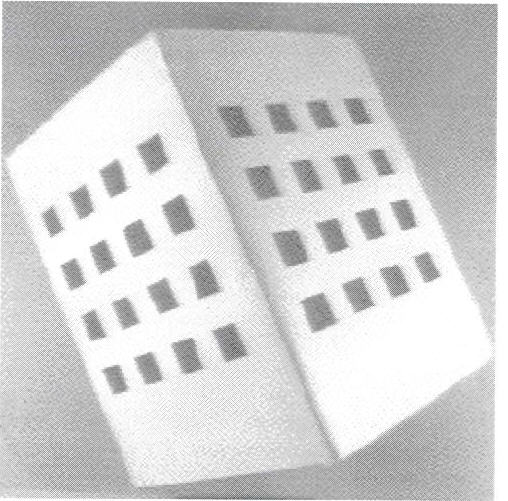 Xw
Yw
Direct parameter Calibration Summary
Algorithm (p130-131)
Measure N 3D coordinates (Xi, Yi,Zi)
Locate their corresponding image points (xi,yi)  - Edge, Corner, Hough
Build matrix A  of a homogeneous system  Av = 0 
Compute SVD of A , solution v
Determine aspect ratio a and scale |g|
Recover the first two rows of R and the first two components of T up to a sign
Determine sign s of g by checking the projection equation
Compute the 3rd row of R by vector product, and enforce orthogonality constraint by SVD
Solve Tz and fx using Least Square and SVD, then fy = fx / a
[Speaker Notes: Two important steps:
	Build a linear system 
	Decompose intrinsic and extrinsic parameters using physical constraints of the camera (orthogonality of R, sign of depth, ….)

SVD is used three times 
	homogeneous system
	enforcing orthogonality constraints
	solve least square system]
Discussions
Questions

Can we select an arbitrary image center for solving other parameters?

How to find the image center  (ox,oy)?

How about to include the radial distortion?

Why not solve all the parameters once ? 

How many unknown with ox, oy?  --- 20 ??? – projection matrix method
[Speaker Notes: Direct parameter method: One point pair will provide 1 linear equation of 8 unknowns (7 independent)
Projection matrix method: One point pair will provide 2 linear equations of 12 = (4+4+4) unknowns (11 independent)
All in one method (including image center): One point pair will provide 2 equations of 14 (4+4+4+2) unknowns, 2 linear equations of 20 (4+4+4+4+4) unknowns]
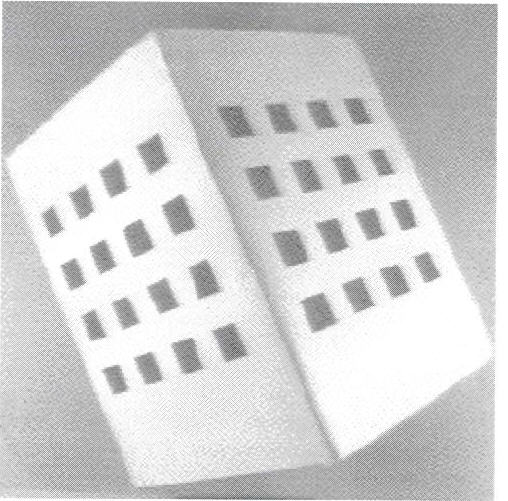 Estimating the Image Center
Vanishing points:
Due to perspective, all parallel lines in 3D space appear to meet in a point on the image - the vanishing point, which is the common intersection of all the image lines
[Speaker Notes: A very important concept in perspective geometry for computer vision and computer graphics]
VP1
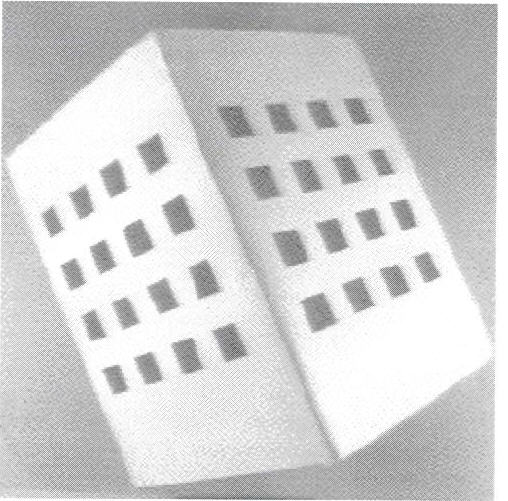 Estimating the Image Center
Vanishing points:
Due to perspective, all parallel lines in 3D space appear to meet in a point on the image - the vanishing point, which is the common intersection of all the image lines
[Speaker Notes: Images of a set of parallel lines generates a vanishing points]
VP1
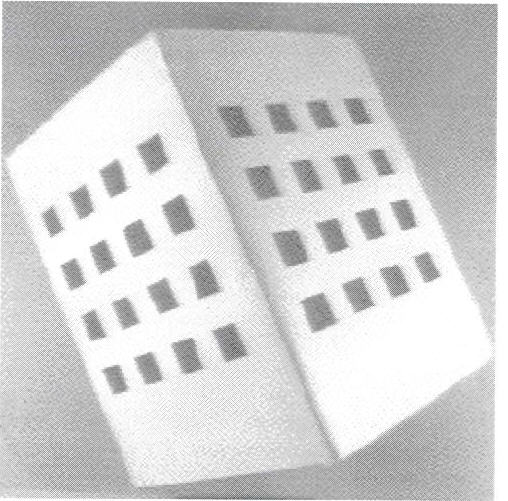 Y
Z
X
Estimating the Image Center
Vanishing points:
Due to perspective, all parallel lines in 3D space appear to meet in a point on the image - the vanishing point, which is the common intersection of all the image lines
Important property:
Vector OV (from the center of projection to the vanishing point) is parallel to the parallel lines
O
[Speaker Notes: Images of a set of parallel lines generates a vanishing points

Vector OV (from the center of projection to the vanishing point) is parallel to the parallel lines]
VP1
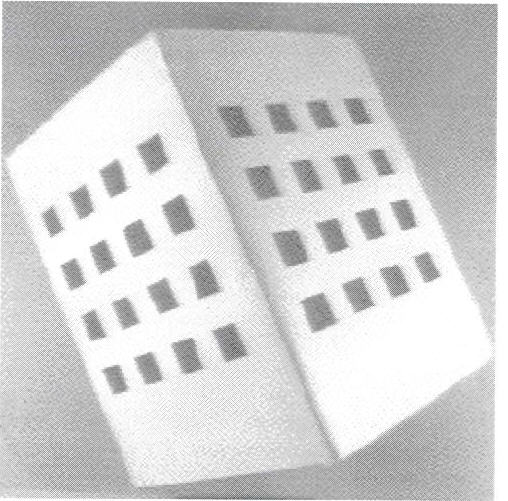 VP2
Estimating the Image Center
Vanishing points:
Due to perspective, all parallel lines in 3D space appear to meet in a point on the image - the vanishing point, which is the common intersection of all the image lines
[Speaker Notes: Differents sets have different vanishing points]
VP3
VP1
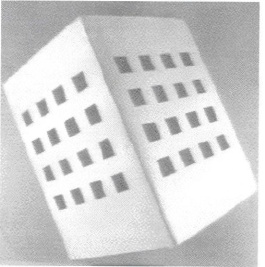 VP2
Estimating the Image Center
Orthocenter Theorem:
Input: three mutually orthogonal sets of parallel lines in an image
T: a triangle on the image plane defined by the three vanishing points
Image center = orthocenter of triangle T
Orthocenter of a triangle is the common intersection of the three altitudes
[Speaker Notes: Three orthogonal sets of parallel lines can be used to determine the image center without any information about focal length and extrinsic parameters

Assumptions: 
	 NO radial lens distortion

Questions:
	Does the unknown aspect ration matter or not ???  YES]
VP3
VP1
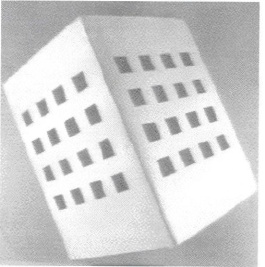 VP2
Estimating the Image Center
Orthocenter Theorem:
Input: three mutually orthogonal sets of parallel lines in an image
T: a triangle on the image plane defined by the three vanishing points
Image center = orthocenter of triangle T
Orthocenter of a triangle is the common intersection of the three altitudes
[Speaker Notes: This is not a good example since the VP3 is too far away from the image… Anyway just show the principle

Invalid case: one set of parallel lines is parallel to the image plane]
VP3
h3
h1
VP1
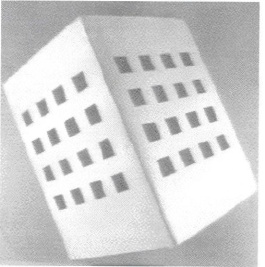 h1
(ox,oy)
VP2
Estimating the Image Center
Orthocenter Theorem:
Input: three mutually orthogonal sets of parallel lines in an image
T: a triangle on the image plane defined by the three vanishing points
Image center = orthocenter of triangle T
Orthocenter of a triangle is the common intersection of the three altitudes
Orthocenter Theorem:
WHY?
[Speaker Notes: Proof:

Define the center of projection of the camera is O (in 3D space). 

L1, L2 and L3 are three mutually orthogonal sets of parallel lines

OVi points to the direction of the parallel set Li (i=1,2,3) 

So Ovi is perpendicular to Ovj ( i=\= j) , therefore Ov3 is perpendicular to V1V2

ViHi is the altitude from Vi (I=1,2,3), therefore V3H3 is perpendicular to V1V2

Define the center of image is o, therefore Oo is perpendicular to the image plane

Therefore, o is the projection of O in the image plane, which lies on the altitude O3H3.

Similarly, o lies in O1H1 and O2H2, hence o is the intersection of H1, H2 and H3.  #]
VP3
h3
h1
VP1
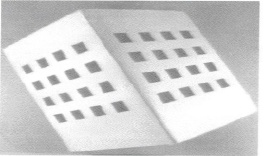 h1
(ox,oy) ?
VP2
Estimating the Image Center
Assumptions:
Known aspect ratio
Without lens distortions

Questions:
Can we solve both aspect ratio and the image center?
How about with lens distortions?
[Speaker Notes: Questions:

Do we need to know the aspect ratio in advance?

In the figure, we exaggerate the (wrong) aspect ration. The vanishing points are correct; but the image center will not at (ox, oy) since hi is not the altitude any more

How about an algorithm with radial distortion?]
Zw
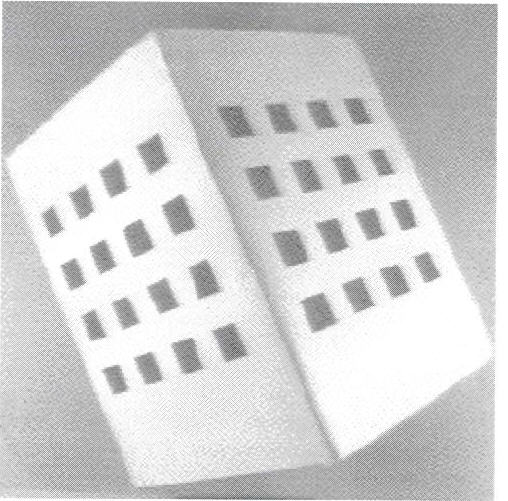 Xw
Yw
Direct parameter Calibration Summary
Algorithm (p130-131)
0.   Estimate image center (and aspect ratio)
Measure N 3D coordinates (Xi, Yi,Zi)
Locate their corresponding image (xi,yi)  - Edge, Corner, Hough
Build matrix A  of a homogeneous system  Av = 0 
Compute SVD of A , solution v
Determine aspect ratio a and scale |g|
Recover the first two rows of R and the first two components of T up to a sign
Determine sign s of g by checking the projection equation
Compute the 3rd row of R by vector product, and enforce orthogonality constraint by SVD
Solve Tz and fx using Least Square and SVD , then fy = fx / a
[Speaker Notes: Two important steps:
	Build a linear system 
	Decompose intrinsic and extrinsic parameters using physical constraints of the camera (orthogonality of R, sign of depth, ….)

SVD is used three times 
	homogeneous system
	enforcing orthogonality constraints
	solve least square system]
Remaining Issues and Possible Solution
Original assumptions:
Without lens distortions
Known aspect ratio when estimating image center
Known image center when estimating others including aspect ratio

New Assumptions
Without lens distortion 
Aspect ratio is approximately 1, or a = fx/fy = 4:3 ; image center about (M/2, N/2) given a MxN image

Solution (?)
Using a = 1 to find image center (ox, oy)
Using the estimated center to find others including a
Refine image center using new a ; if change still significant, go to step 2; otherwise stop

Projection Matrix Approach
[Speaker Notes: Questions:

Do we need to know the aspect ratio in advance?

In the figure, we exaggerate the (wrong) aspect ration. The vanishing points are correct; but the image center will not at (ox, oy) since hi is not the altitude any more

How about an algorithm with radial distortion?]
Linear Matrix Equation of perspective projection
Projective Space
Add fourth coordinate 
Pw = (Xw,Yw,Zw, 1)T
Define (u,v,w)T such that
u/w =xim, v/w =yim
3x4 Matrix Eext
Only extrinsic parameters
World to camera
3x3 Matrix Eint
Only intrinsic parameters
Camera to frame

Simple Matrix Product!  Projective Matrix M= MintMext
(Xw,Yw,Zw)T -> (xim, yim)T
Linear Transform from projective space to projective plane
M defined up to a scale factor – 11 independent entries
[Speaker Notes: Show how the operations work in the blackboard]
Projection Matrix  M
World – Frame Transform
Drop “im” and “w” 
N pairs (xi,yi) <-> (Xi,Yi,Zi)
Linear equations of m 




3x4 Projection Matrix M
Both intrinsic (4) and extrinsic (6) – 10 parameters
[Speaker Notes: Show how the operations work in the blackboard]
Step 1:  Estimation of projection matrix
World – Frame Transform
Drop “im” and “w” 
N pairs (xi,yi) <-> (Xi,Yi,Zi)

Linear equations of m 
2N equations, 11 independent variables
N >=6 , SVD => m up to a unknown scale
[Speaker Notes: Show how the operations work in the blackboard]
Step 2: Computing camera parameters
3x4 Projection Matrix M
Both intrinsic and extrinsic







From M^ to parameters (p134-135)
Find scale |g| by using unit vector R3T
Determine Tz and sign of g from m34 (i.e. q43)
Obtain R3T
Find (Ox, Oy) by dot products of Rows q1. q3, q2.q3, using the orthogonal constraints of R
Determine fx and fy from q1 and q2 (Eq. 6.19) Wrong???)
All the rests: R1T, R2T, Tx, Ty 
Enforce orthognoality on R?
[Speaker Notes: Show how the operations work in the blackboard]
Comparisons
Direct parameter method and Projection Matrix method

Properties in Common:
Linear system first, Parameter decomposition second
Results should be exactly the same

Differences
Number of variables in homogeneous systems
Matrix method: All parameters at once, 2N Equations of 12 variables
Direct method in three steps: N Equations of 8 variables, N equations of 2 Variables, Image Center – maybe more stable
Assumptions
Matrix method: simpler, and more general; sometime projection matrix is sufficient so no need for parameter decompostion
Direct method: Assume known image center in the first two steps, and known aspect ratio in estimating image center
[Speaker Notes: Direct parameter method: One point pair will provide 1 linear equation of 8 unknowns (7 independent)
Projection matrix method: One point pair will provide 2 linear equations of 12 = (4+4+4) unknowns (11 independent)
All in one method (including image center): One point pair will provide 2 equations of 14 (4+4+4+2) unknowns, 2 linear equations of 20 (4+4+4+4+4) unknowns]
Guidelines for Calibration
Pick up a well-known technique or a few
Design and construct calibration patterns (with known 3D)
Make sure what parameters you want to find for your camera
Run algorithms on ideal simulated data
You can either use the data of the real calibration pattern or using computer generated data
Define a virtual camera with known intrinsic and extrinsic parameters
Generate 2D points from the 3D data using the virtual camera
Run algorithms on the 2D-3D data set
Add noises in the simulated data to test the robustness 
Run algorithms on the real data (images of calibration target)
If successful, you are all set 
Otherwise:
Check how you select the distribution  of control points
Check the accuracy in 3D and 2D localization
Check the robustness of your algorithms again
Develop your own algorithms  NEW METHODS?
[Speaker Notes: Direct parameter method: One point pair will provide 1 linear equation of 8 unknowns (7 independent)
Projection matrix method: One point pair will provide 2 linear equations of 12 = (4+4+4) unknowns (11 independent)
All in one method (including image center): One point pair will provide 2 equations of 14 (4+4+4+2) unknowns, 2 linear equations of 20 (4+4+4+4+4) unknowns]
Next
3D reconstruction using two cameras
Stereo Vision

& project discussions
Homework #3 online, due March 22  before class